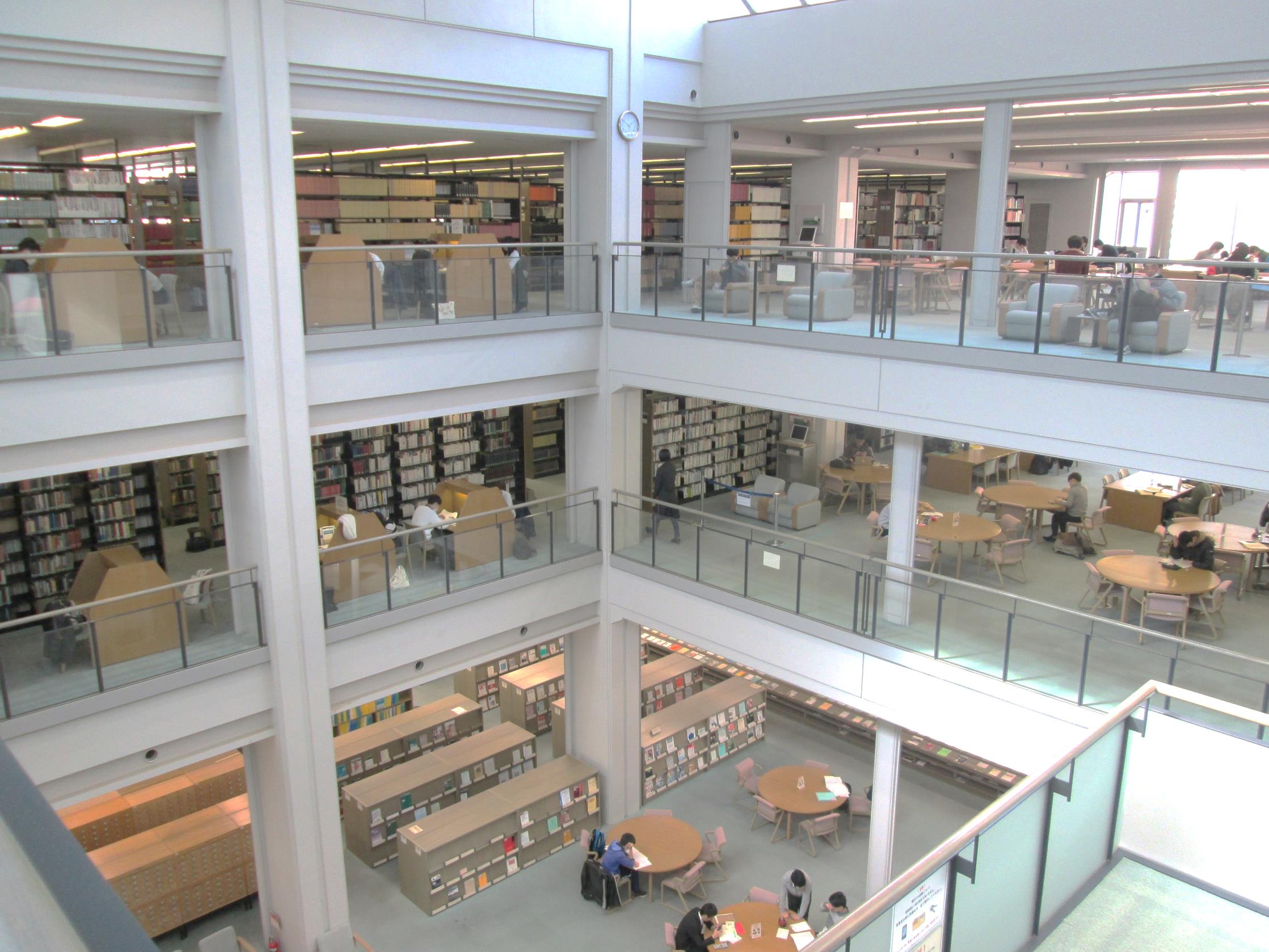 Introduction to University Library
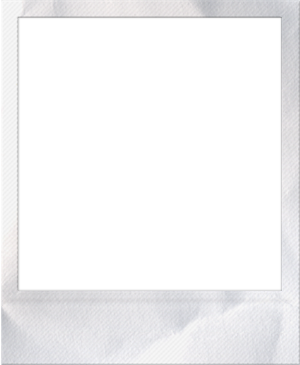 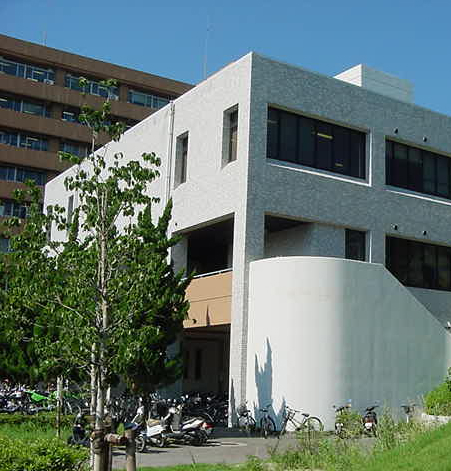 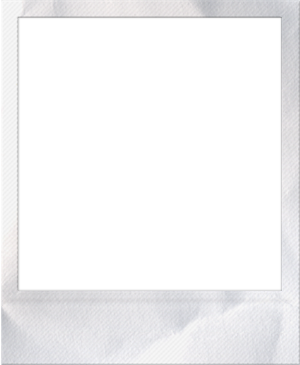 We have
five 
libraries
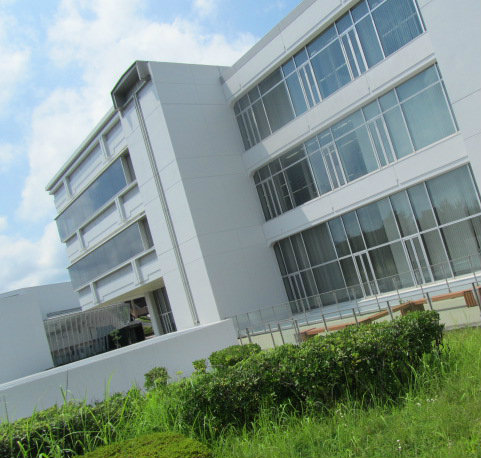 East Library
Central Library
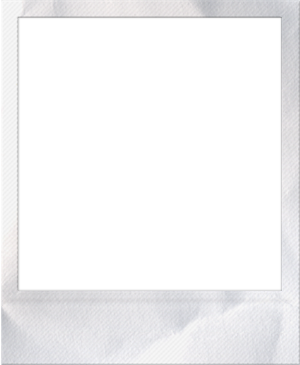 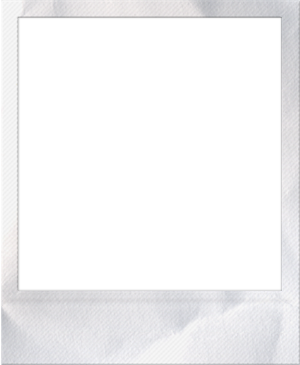 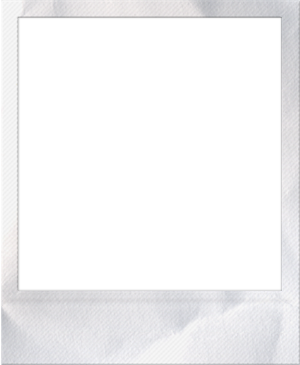 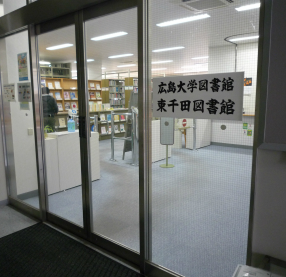 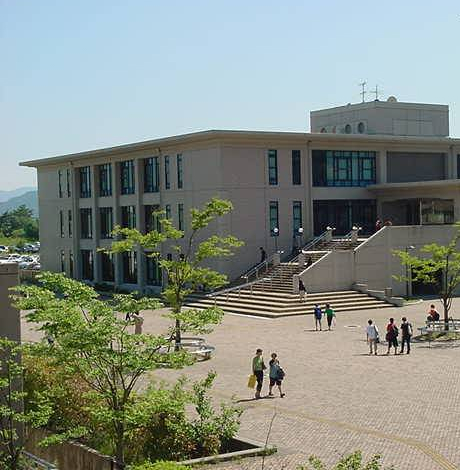 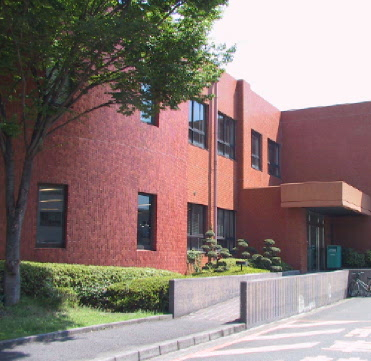 Higashi-Senda Library
West Library
Kasumi Library
How to Borrow Books
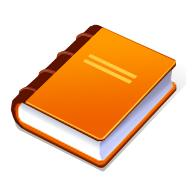 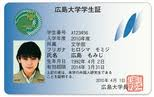 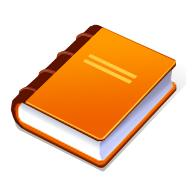 Books
Student ID
How many and how long can I borrow books?
Graduates :           15 books in 30 days
Undergraduates:   10 books in 3 weeks
Study Spaces
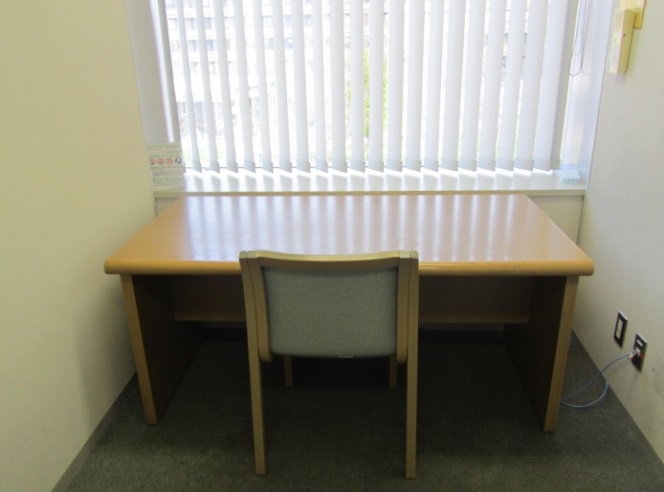 Private study
Meeting
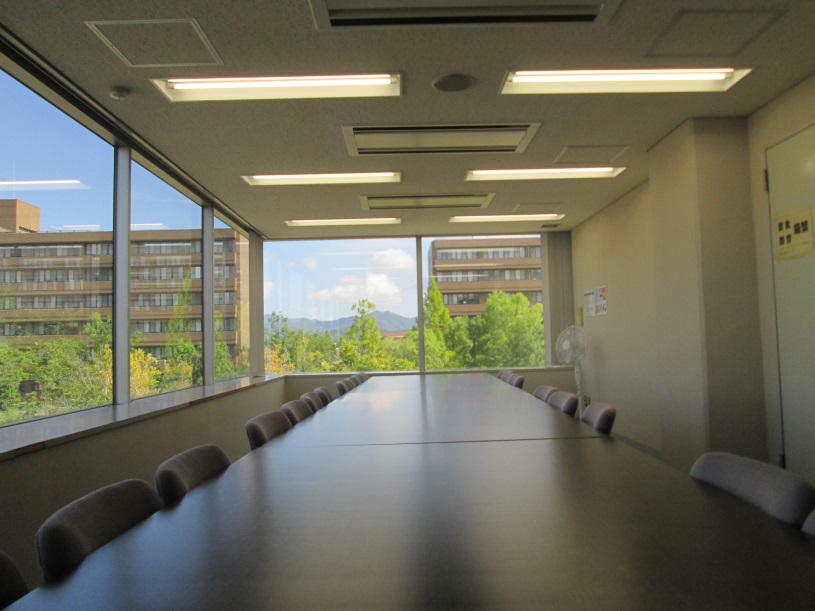 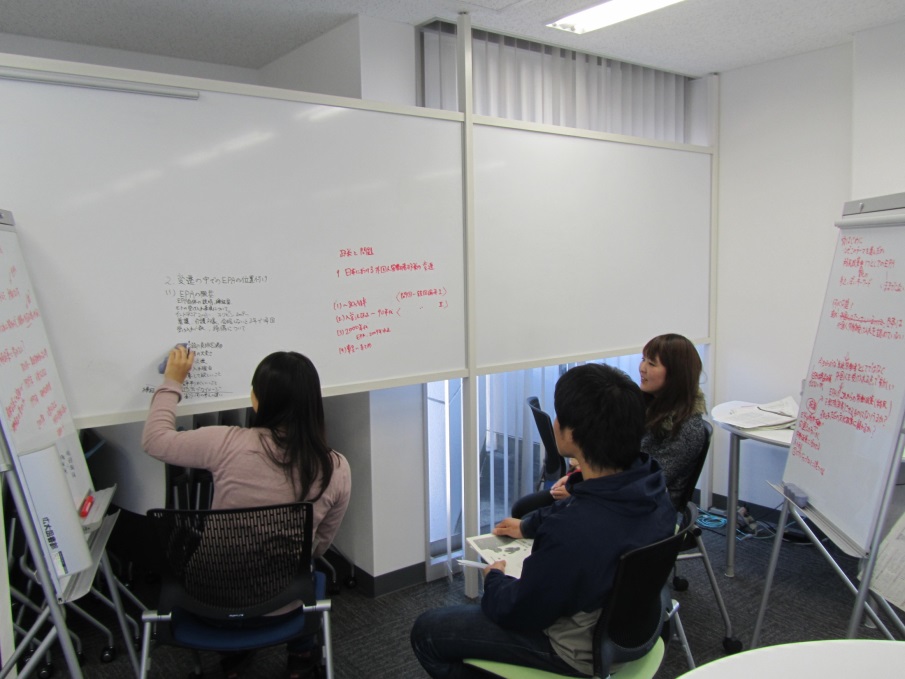 Discussion
Website of University Library
http://www.lib.hiroshima-u.ac.jp/
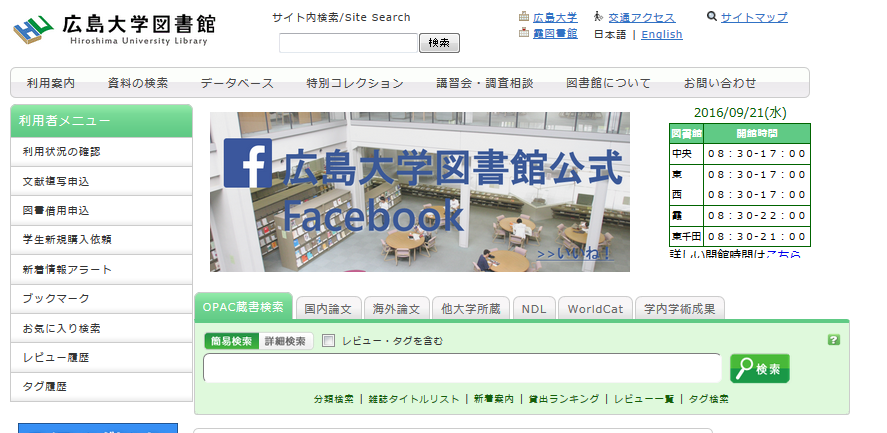 Online catalog, electric journals, databases are available in library website.
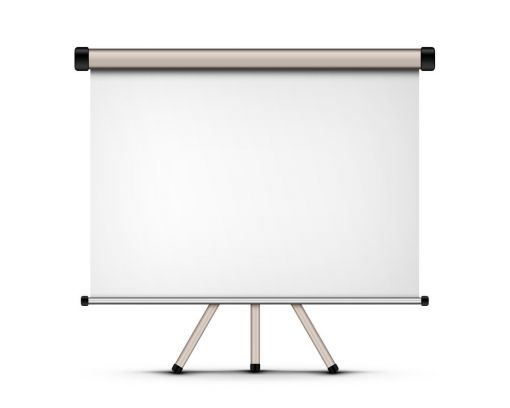 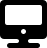 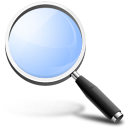 Hiroshima University Library
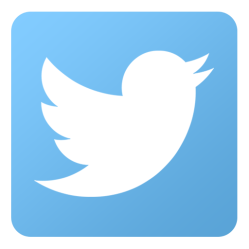 @HiroshimaU_Lib
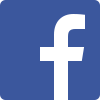 HiroshimaULib